Le processus de métropolisation 
de la lecture publique

	■ L’exemple toulousain
	■ Réflexions et travail à l’échelle nationale
	■ Quelles perspectives ?
Conseil de coopération de la BPI
28 juin 2024
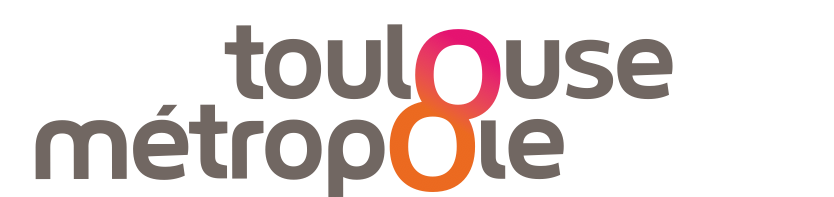 L’EXEMPLE TOULOUSAIN : LES FORCES…
Une palette complète qui intègre également la politique du livre
à celle des bibliothèques et de la lecture publique

 2013 création d’une mission lecture publique métropolitaine (3ETP)
 2015 diagnostic territorial (ABCD) de la lecture publique
 2016 Vote d’une charte de la lecture publique métropolitaine
 2016 Intégration de 4 festivals littéraires (dont Marathon des mots)
 2020 Lancement de Ma BM, seul « équipement transféré » (art. L 5217-2) 
 2021 Échec BNR → Accord-cadre pour le développement numérique
 2022 Rapport IGESR souligne les faiblesses au-delà de toutes ces forces...
L’EXEMPLE TOULOUSAIN : LES FAIBLESSES…
BMC de Toulouse			           Mission lecture publique 
    et son réseau				   et ses « objets »














Pour vivre heureux			     Plein de bonnes choses autour 
Vivons chez nous !		    	             mais rien au centre !
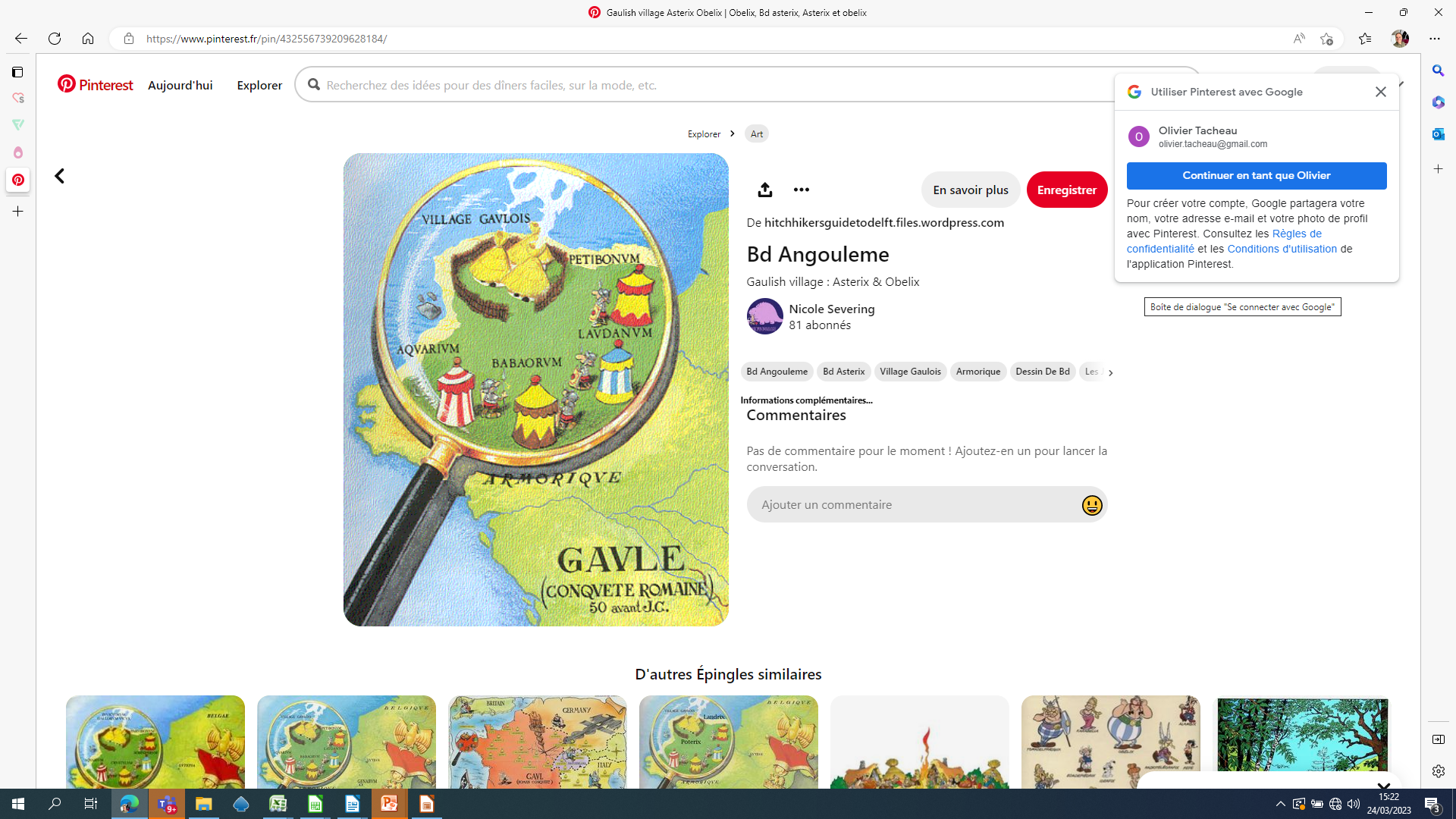 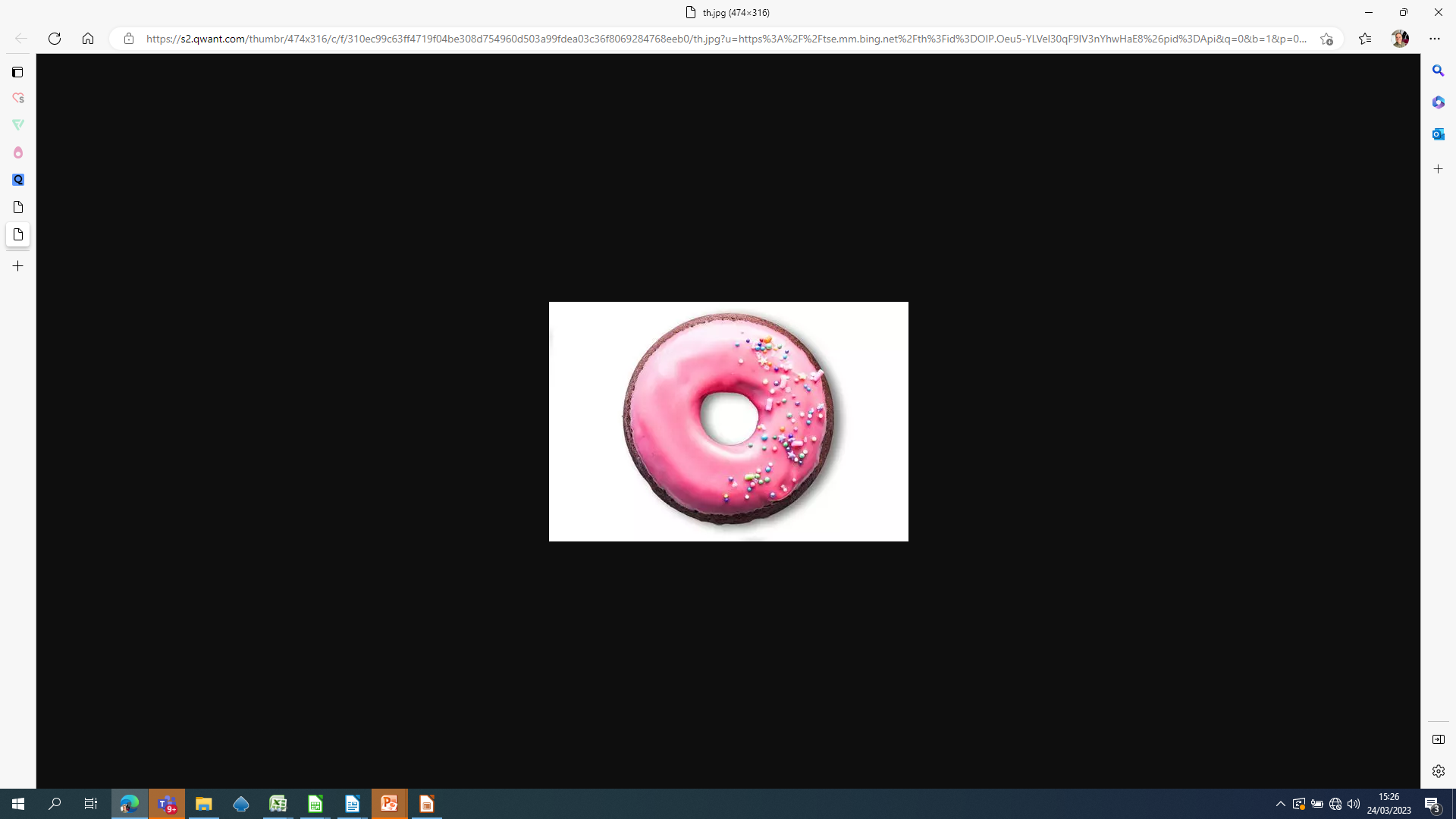 2023-2024 : VERS L’INFINI ET AU-DELA !
Stratégie : métropoliser tous les enjeux, les décisions et les actions

 Réforme PROXIMA « décroche » 19 bibliothèques de quartier (134 ETP) de la Direction de la lecture publique et des bibliothèques → transfert BMVR  
 Intégration/dilution de la MLP métropolitaine (3ETP) dans le nouvel organigramme

 La Direction de la lecture publique et des bibliothèques devient la Direction des bibliothèques et du livre (DBL)
 Diagnostic territorial métropolitain réalisé en interne → Schéma de développement
 Mise en œuvre d’une BNR métropolitaine (outils, contenus, usages) → Ma BM+   
 Mise en œuvre d’un CTL métropolitain « Inclusion culturelle » (en cours)

 Renforcement du soutien à la filière du livre (dynamique ICC) à l’échelle de la Métropole piloté par le DBL (1M€ / 5 ans)
« DES » COMPETENCES SANS TRANSFERT DE « LA » COMPETENCE
Cheval de Troie 1 intégrer tout dans la Charte II de la lecture publique en cours de réécriture avec les élus → vote fin 2024
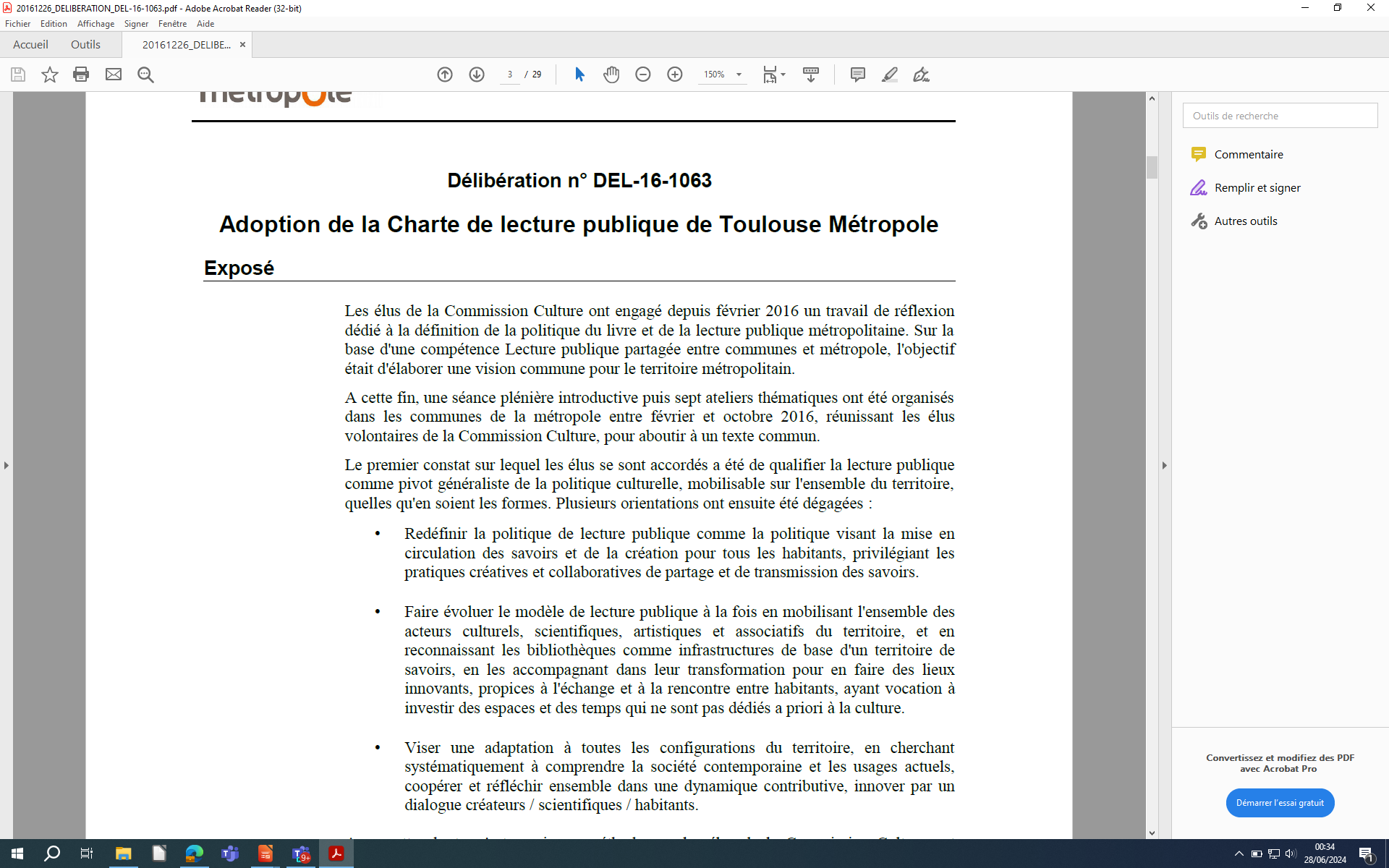 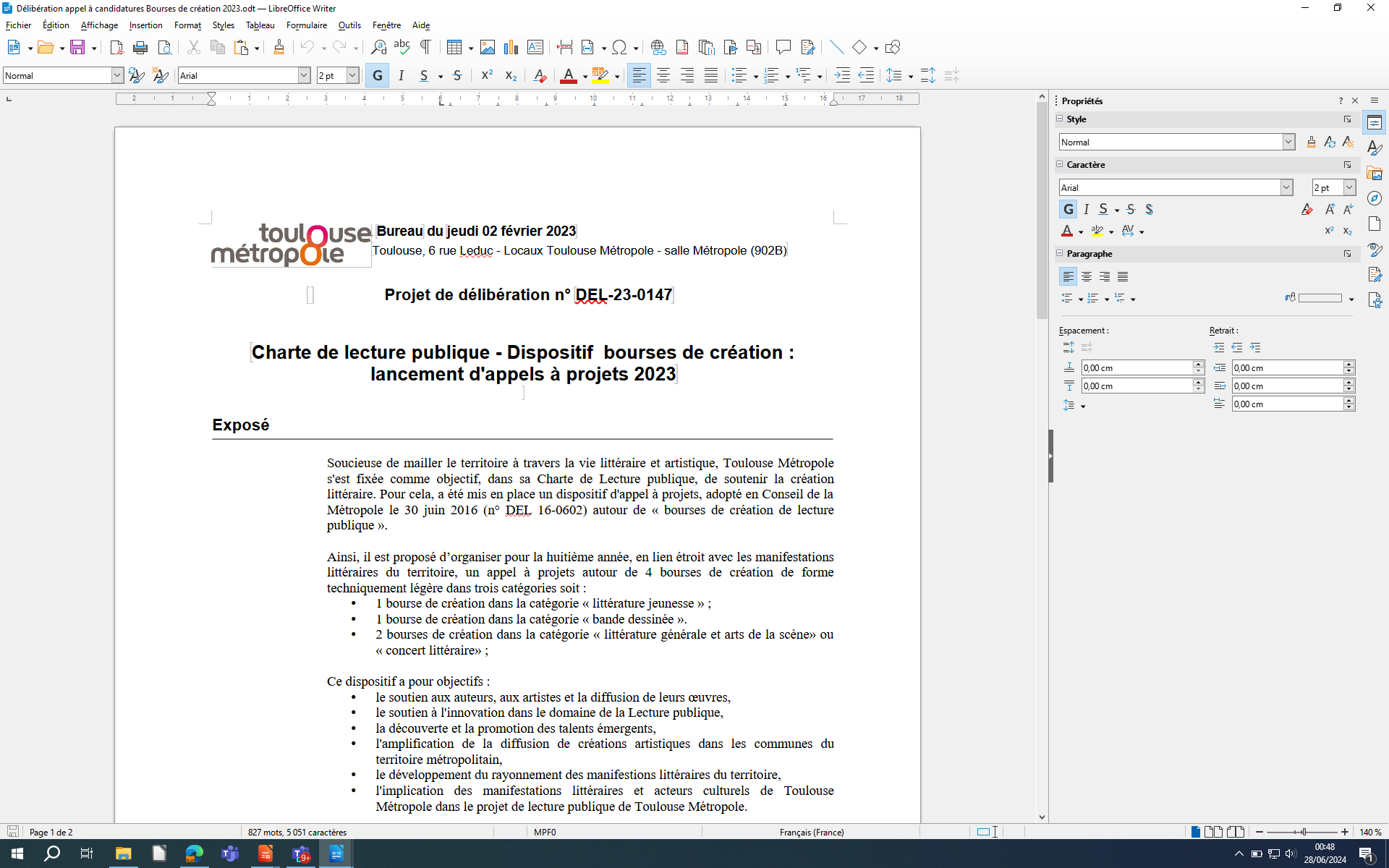 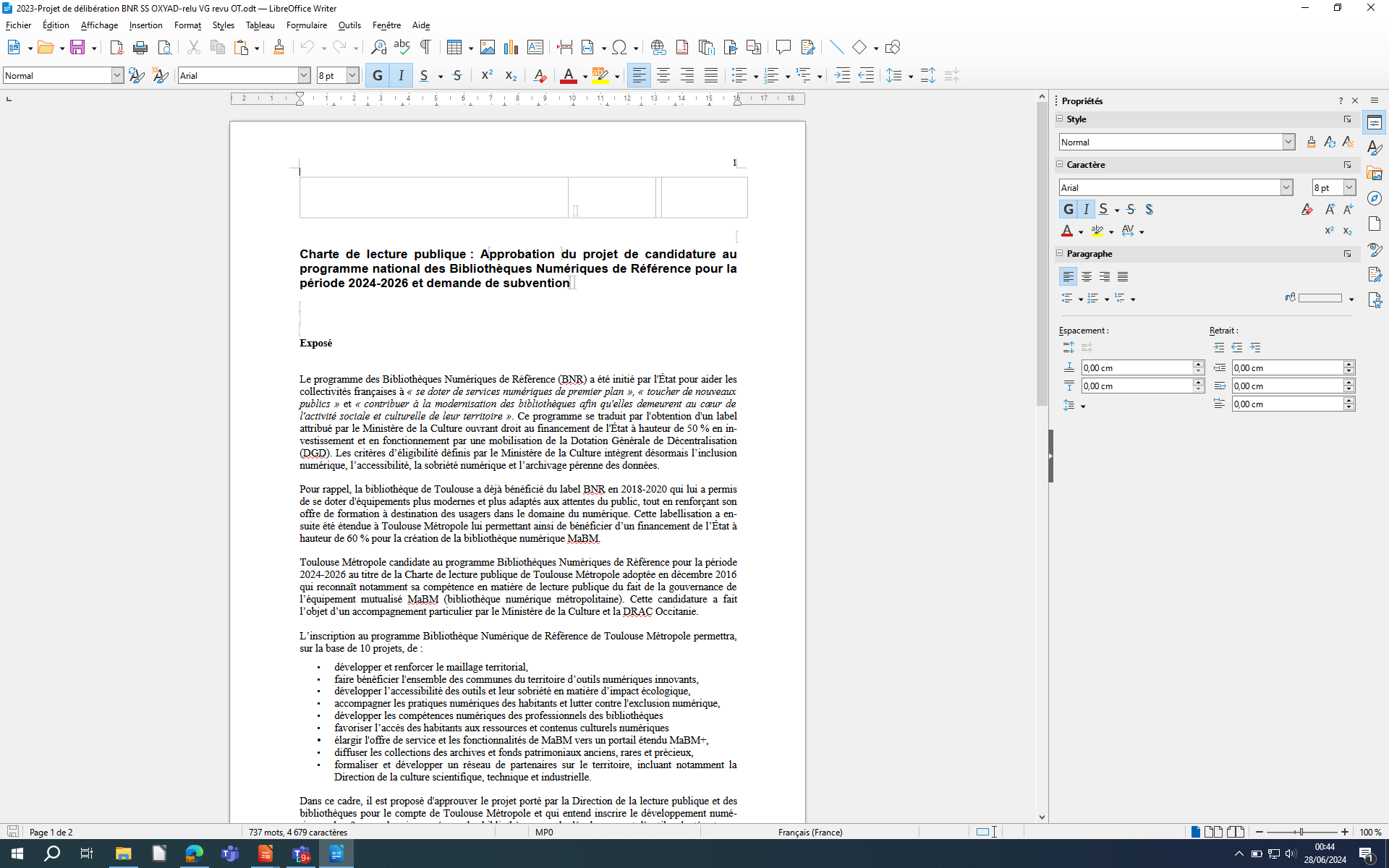 « DES » COMPETENCES SANS TRANSFERT « DE » LA COMPETENCE
Cheval de Troie 2 intégrer les outils communs (Portail, SI, appli mobile) à Ma BM qui devient Ma BM+ : point d’accès unique
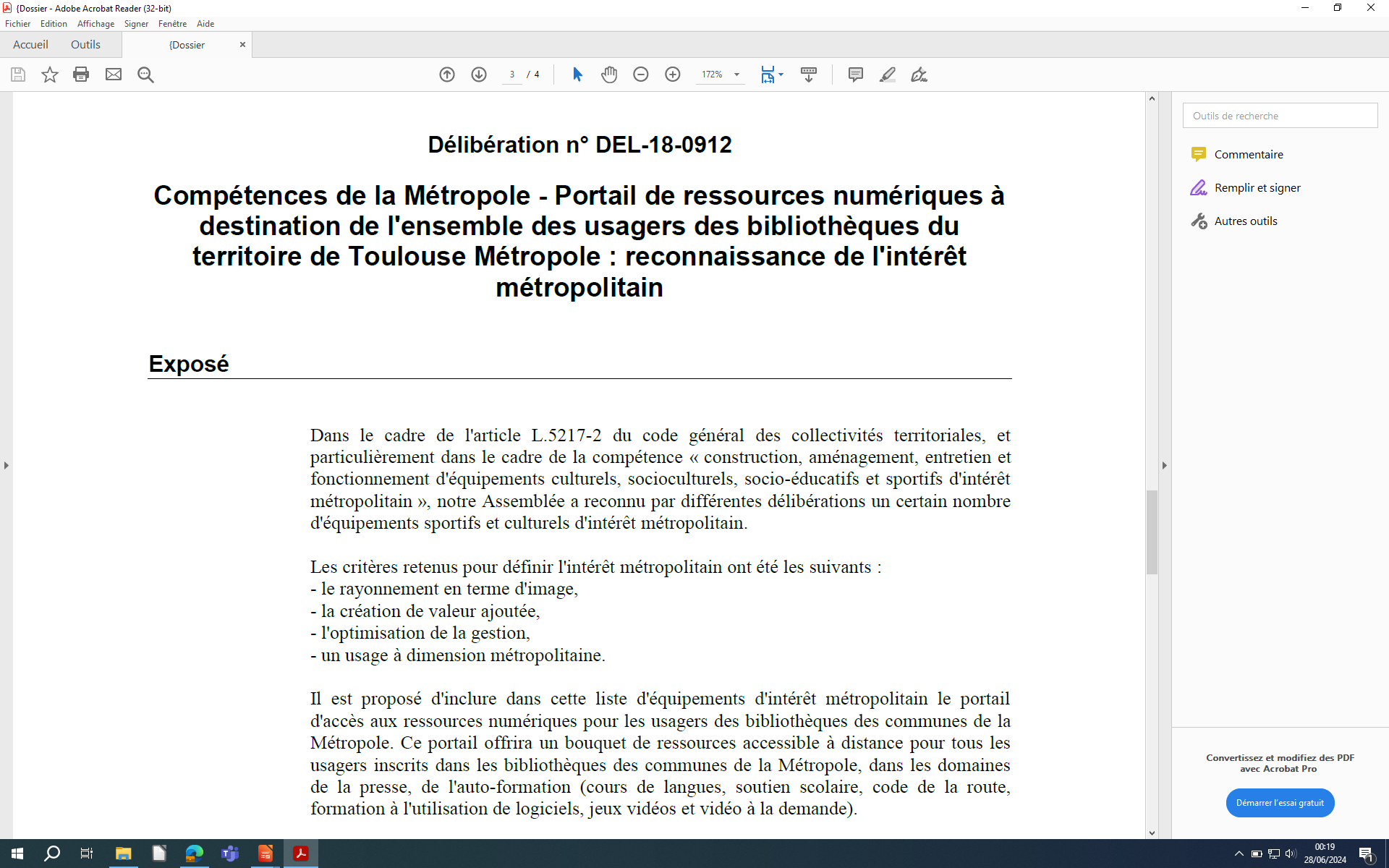 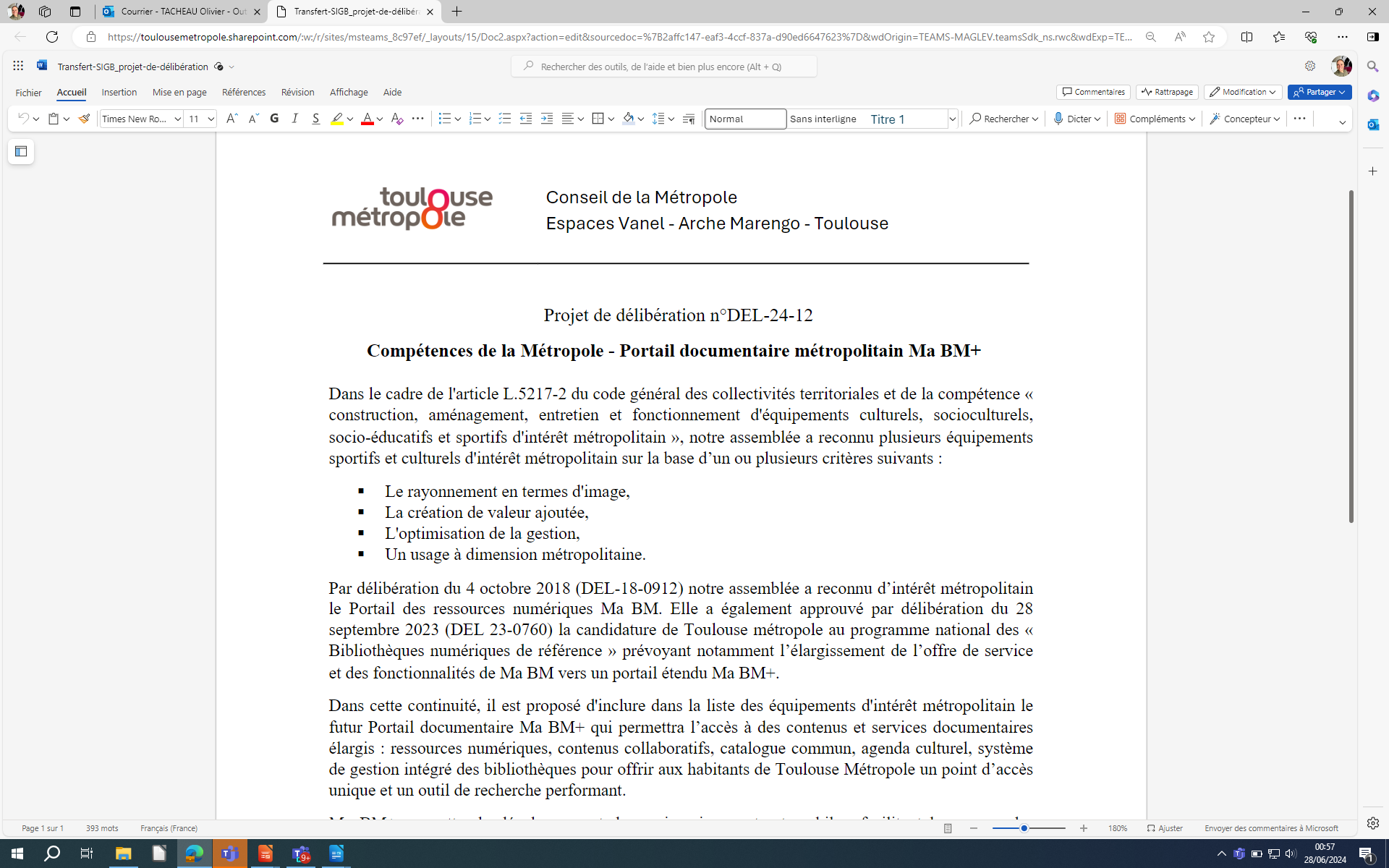 « DES » COMPETENCES SANS TRANSFERT « DE » LA COMPETENCE
Cheval de Troie 3 faire adopter le Schéma de développement métropolitain de la lecture publique → 2026 (post-élection)
Étayer la PPIM et les investissements (construction de 3 bib de secteur de 1500 m²) 
 Intégrer la fermeture et la requalification de certaines bibliothèques
 Acter le transfert de la DBL (intégrant la BMVR) – art  5217-2 
 Formaliser le modèle de mutualisation autour du SI (convention, clect…)
 Intégrer la gratuité universelle
 Réaffirmer la compétence Lecture Publique des communes !
ORGANIGRAMME 2024
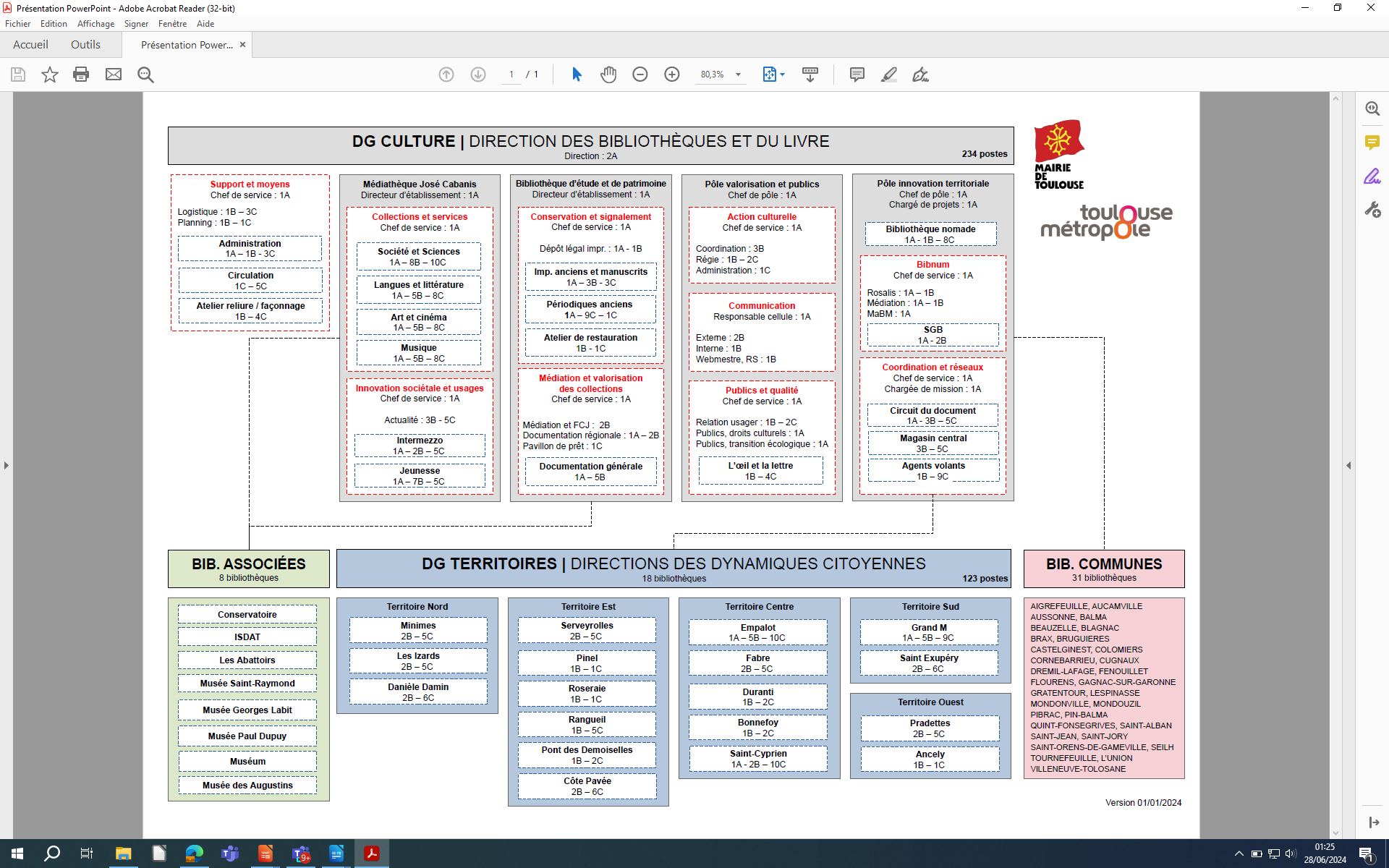 REPARTITION DES COMPETENCES A L’HORIZON 2030
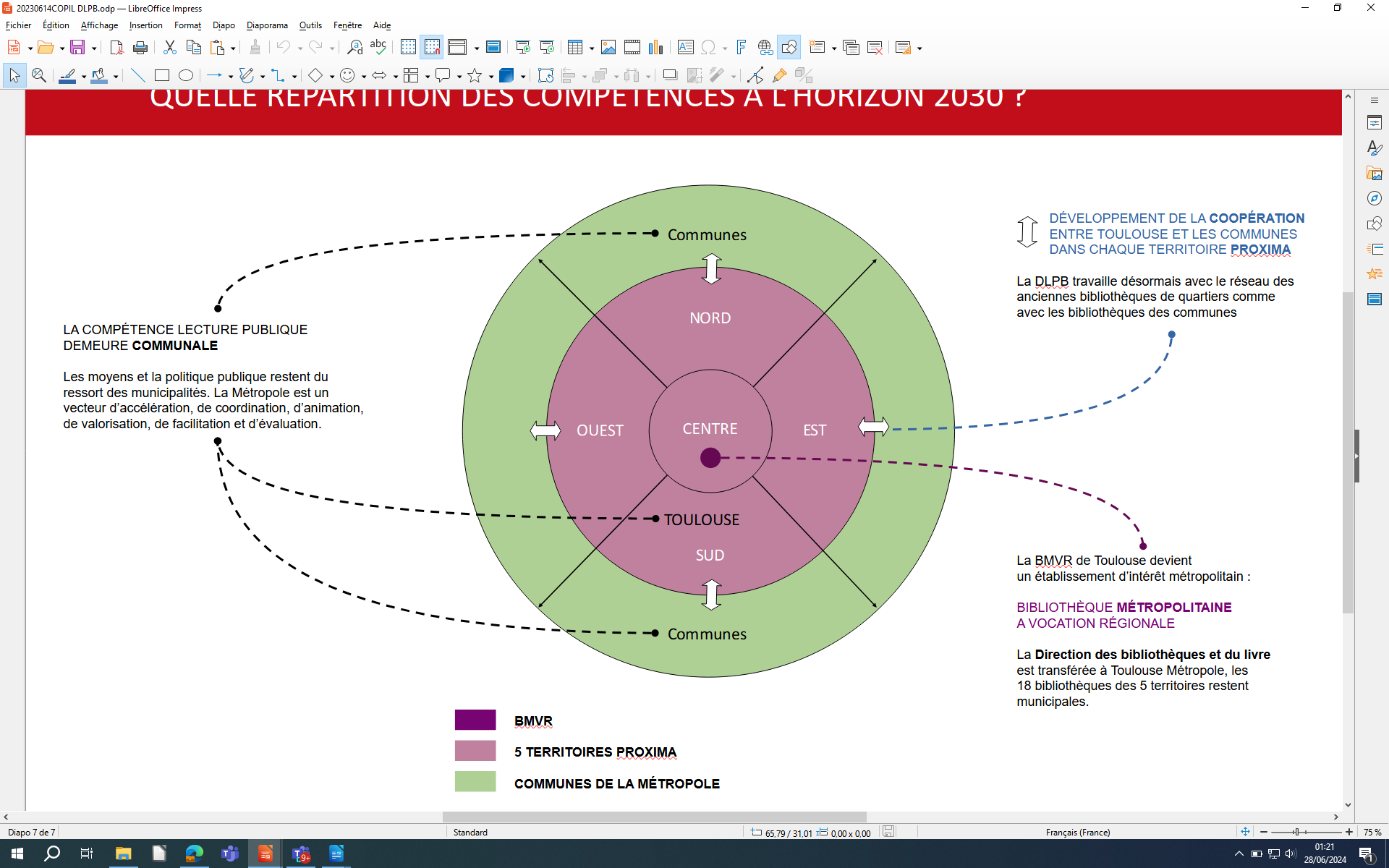 PENSER LA LECTURE PUBLIQUE METROPOLITAINE DE DEMAIN
Un calendrier favorable

 2022 à Lille : défrichage par les responsables et chargé-es de mission 
 2023 à Toulouse : élargissement aux directeurs des BM des villes centres
 2024 à ??? : élargissement aux grands réseaux communautaires 
 Printemps 2025 : élargissement aux conseillers DRAC + SLL ? 
 Automne 2025 : 1ère Assises de la lecture publique métropolitaine 


 2026 : lobbying via ADBGV, ABF... pour intégration dans le programmes
Ayant pour but de réunir élus et professionnels pour échanger autour des perspectives et des enjeux sur la base de réalisations concrètes et de préconisations
PENSER LA LECTURE PUBLIQUE METROPOLITAINE DE DEMAIN
Plusieurs objectifs

 Partager les points de vue et les expériences
 Alimenter une base de données et de connaissances commune
 Aider les professionnels à convaincre leurs élus
 Inspirer élus (et professionnels) pour les projets 2026-2032
 Établir et défendre un socle commun de recommandations
 Mieux associer les DRAC et le SLL aux enjeux de la métropolisation
 Saisir le cadre métropolitain comme levier de transformation
PENSER LA LECTURE PUBLIQUE METROPOLITAINE DE DEMAIN
Des écueils à éviter

 Rester cantonnés aux métropoles alors que les grandes agglomérations       ont les mêmes problématiques et portent des projets majeurs

 Ne pas réussir à élargir la réflexion au-delà des frontières de la LP     (Éducation, EAC, Social, CSTI, numérique…)

 Ne pas réussir à intéresser les élus en ne parlant qu’à nous-mêmes 
 ou en restant trop technocratiques

 Congeler la réflexion autour du transfert des compétences
 et s’enliser dans « l’idéal » juridico-politique

 Croire ou faire croire qu’on peut (doit?) tous tendre vers un modèle unique
PENSER LA LECTURE PUBLIQUE METROPOLITAINE DE DEMAIN
Travail réalisé et à poursuivre
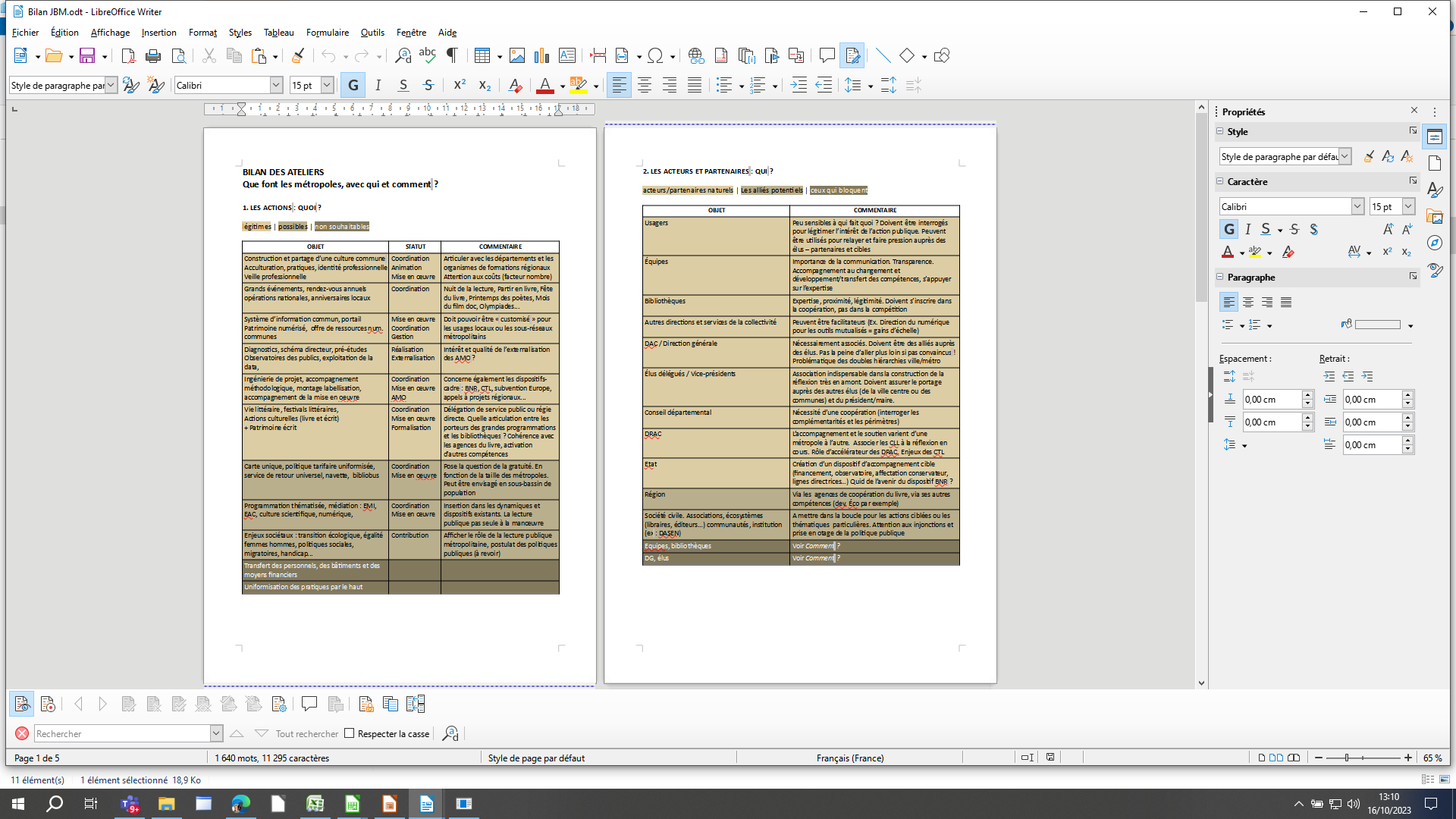 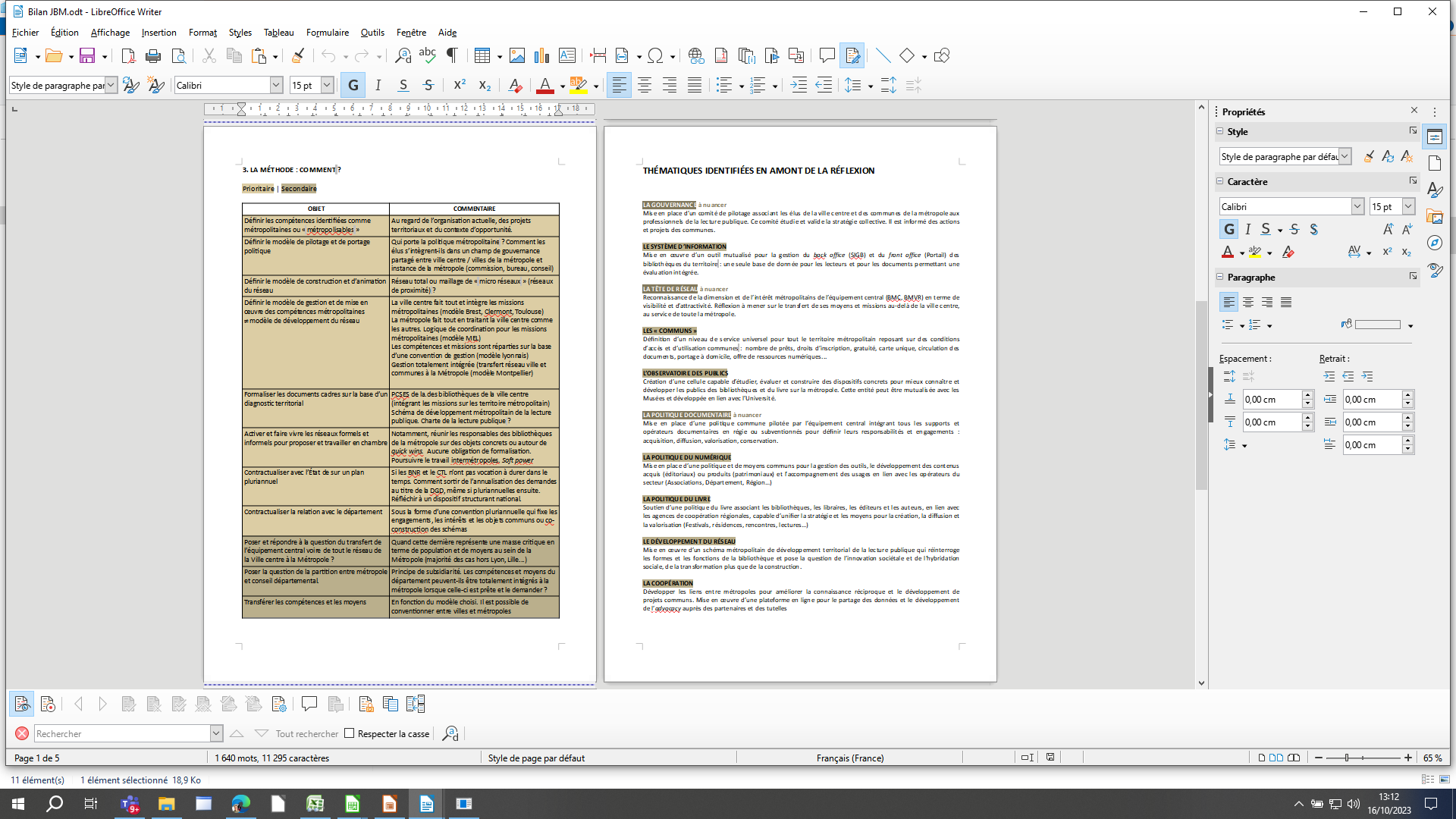 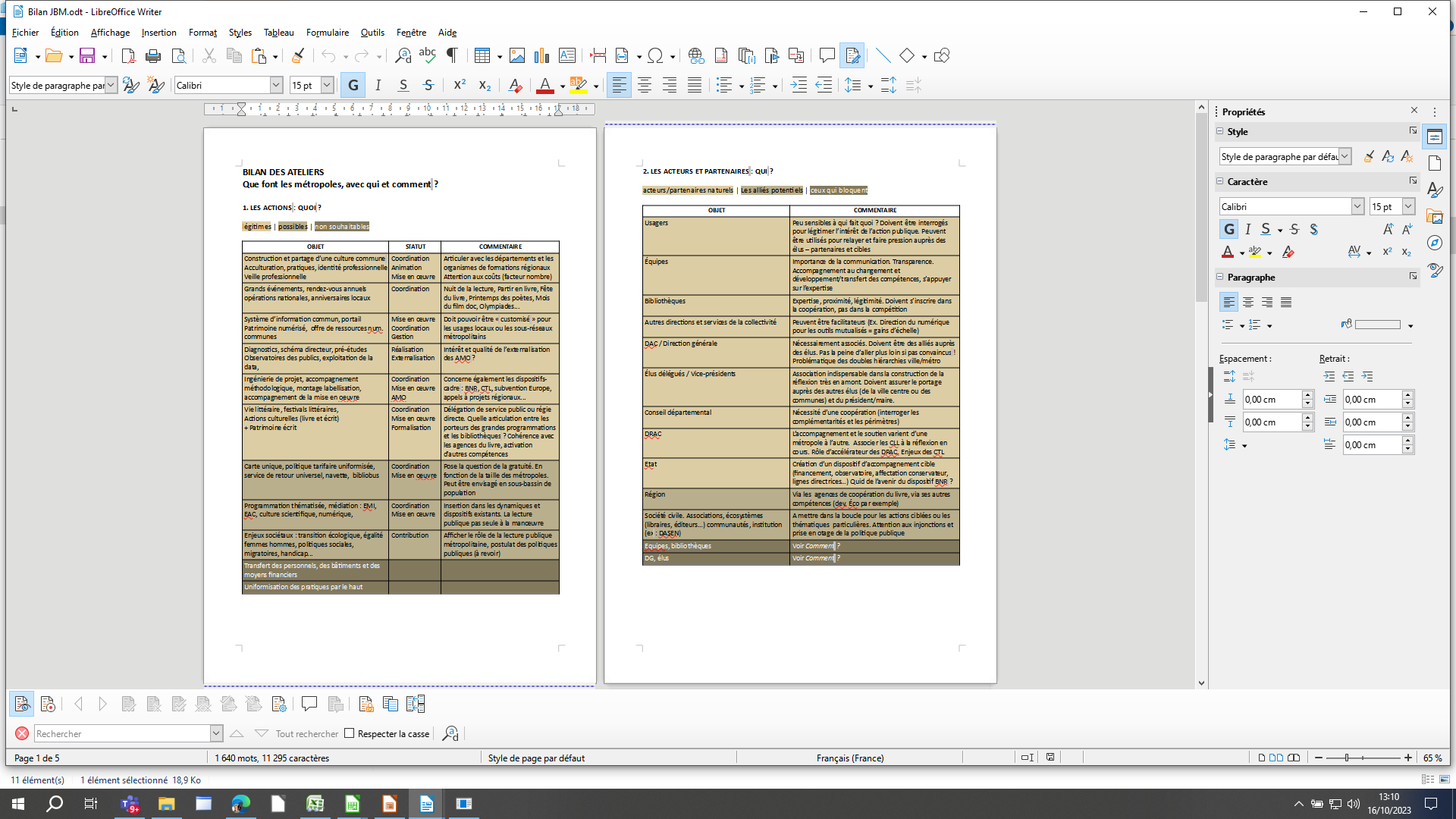 PENSER LA LECTURE PUBLIQUE METROPOLITAINE DE DEMAIN
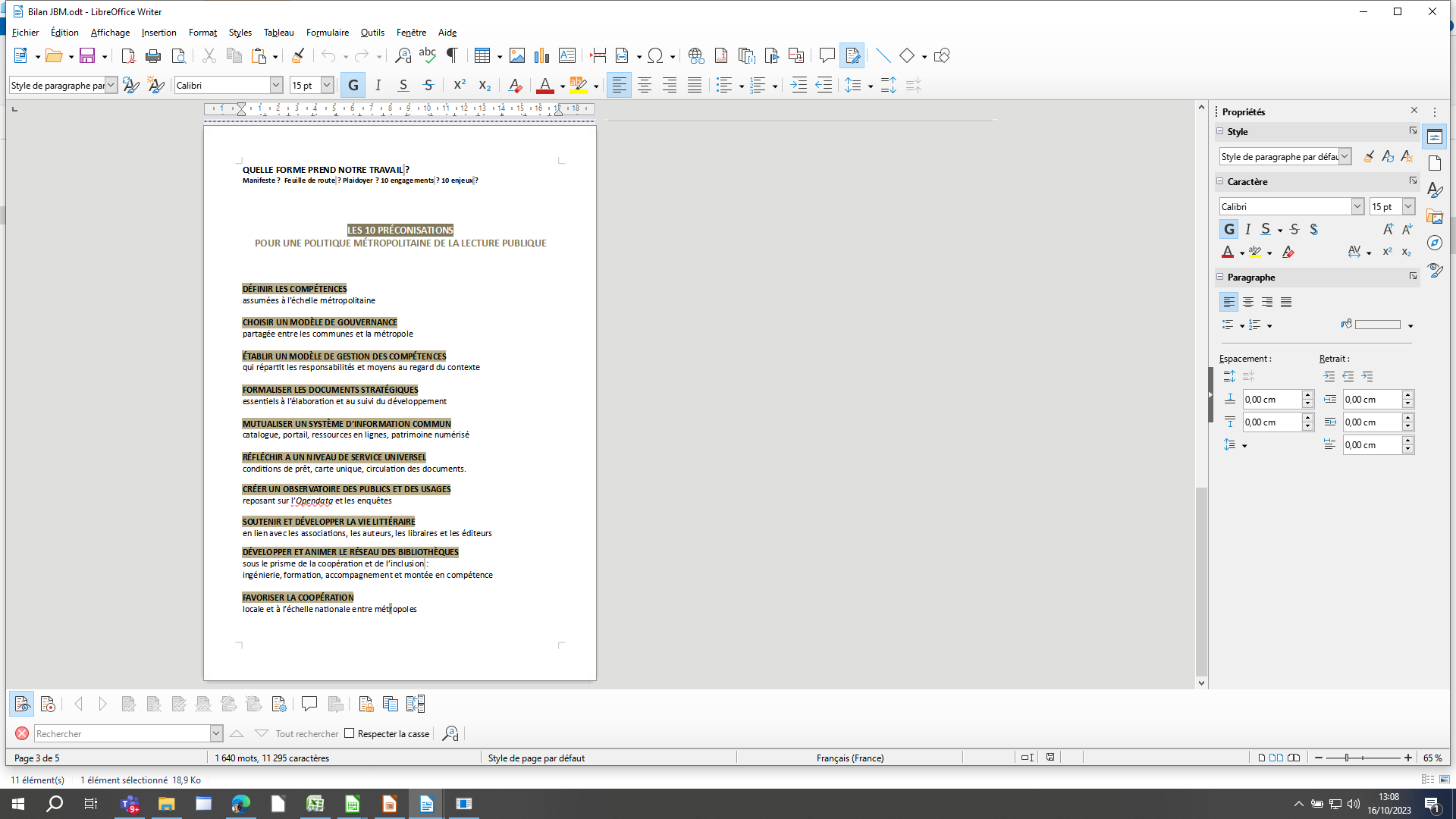 Un socle commun
de préconisations
à consolider